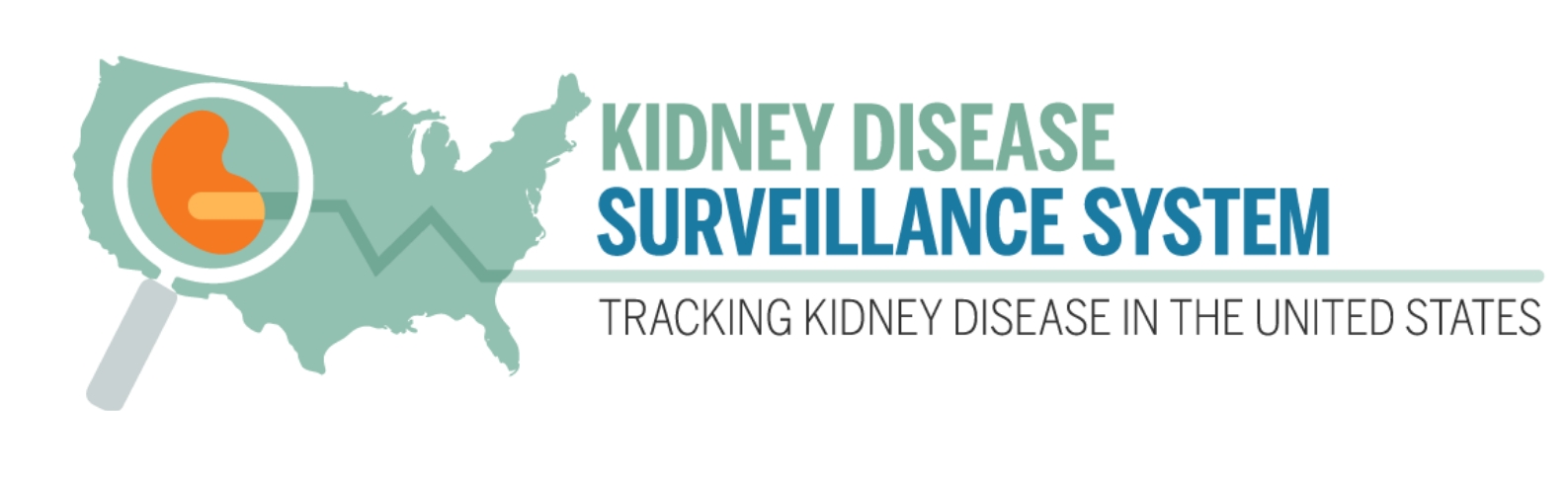 Trends in Prevalence of Self-Reported Sleep-Related Problems among U.S. Adults
A higher prevalence of adults with CKD reported sleep-related problems (sleep disorder, trouble sleeping, and nocturia) than adults without CKD. Among adults without or with CKD, prevalence of self-reported sleep disorders trended higher over time. Nocturia is more commonly reported in adults with CKD than those without CKD.

Data Source: NHANES
https://nccd.cdc.gov/ckd/detail.aspx?Qnum=Q364
Prevalence of Self-Reported Sleep Disorder among U.S. Adults
Prevalence of Self-Reported Nocturia among U.S. Adults
Prevalence of Self-Reported Trouble Sleeping among U.S. Adults